Электронное приложение к занятию
«Экзотические животные»
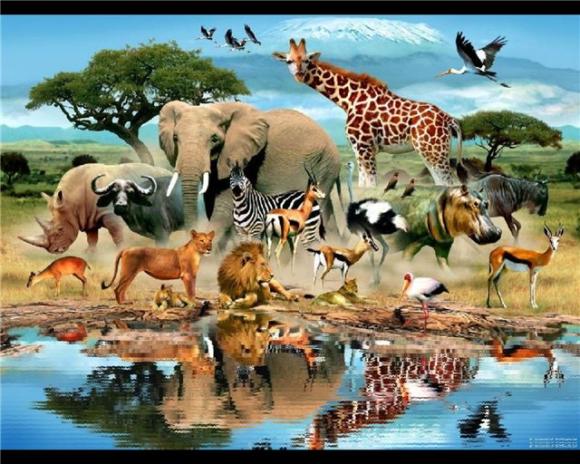 Автор Бышева Е.В.
Животные жарких стран
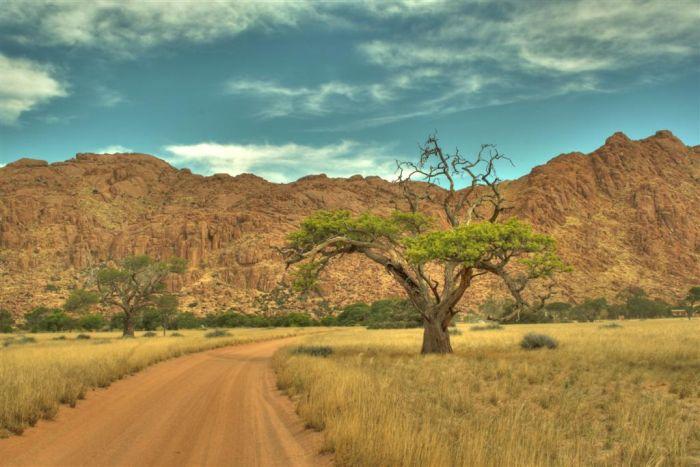 Что за коняшки —
На всех тельняшки?
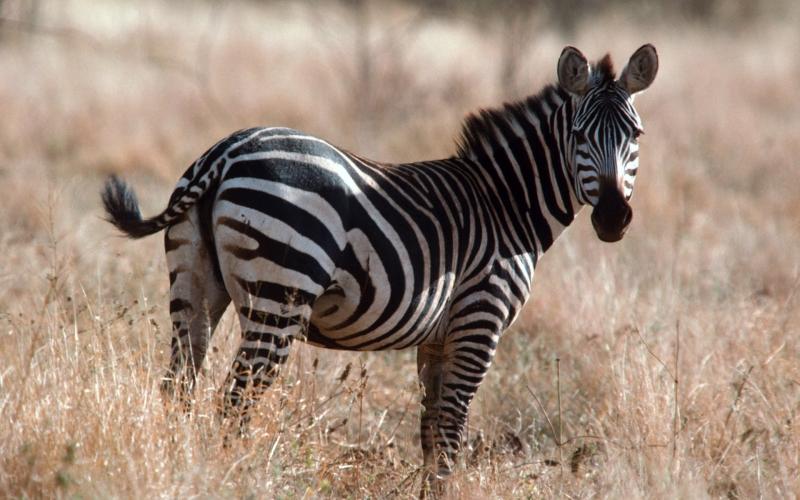 Он ходит, голову задрав,
Не потому, что важный граф,
Не потому, что гордый нрав,
А потому, что он ... (жираф).
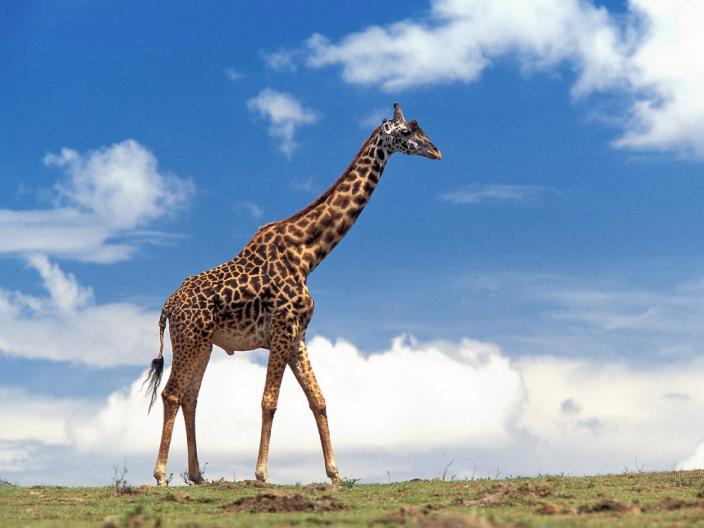 «Кошка» эта, что в лесах,Самая большая.Есть амурская. Живёт –Край свой украшая.(ТИГР)
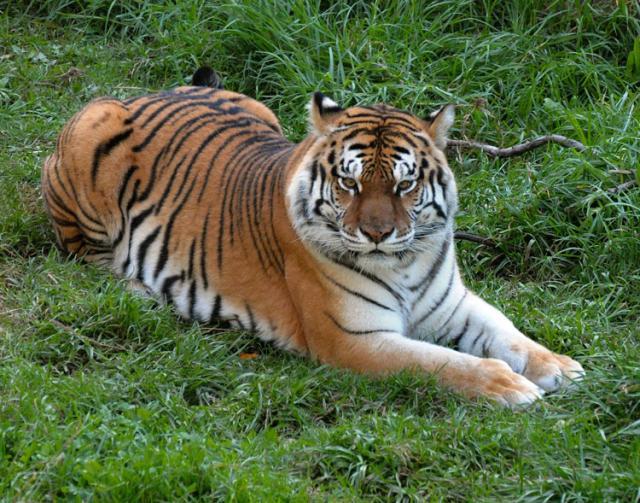 Моя дорога — есть лианы,Моя еда — так есть бананы!Деревья — это дом сплошной,Без них жизнь стала бы «пустой»!(ОБЕЗЬЯНА)
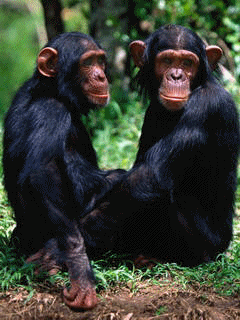 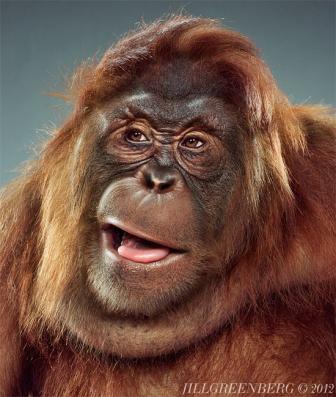 Очень много силы в нем,
Ростом он почти что с дом.
У него огромный нос.
Будто нос лет тысячу рос. (Слон)
У меня «рука» большая,Что висит на голове.Всё «подручное» хватая,Посылаю в рот себе.(СЛОН)
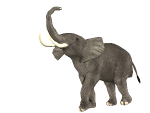 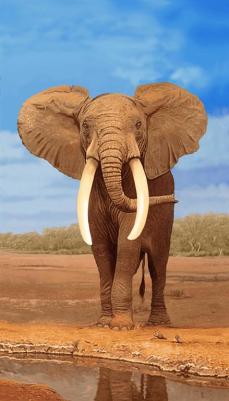 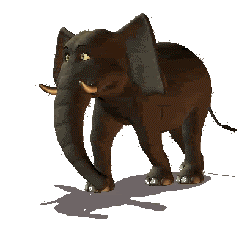 Этот зверь бежит так быстро,Что догнать его — никак.Но свою добычу шустроДогоняет просто так!(ГЕПАРД)
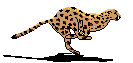 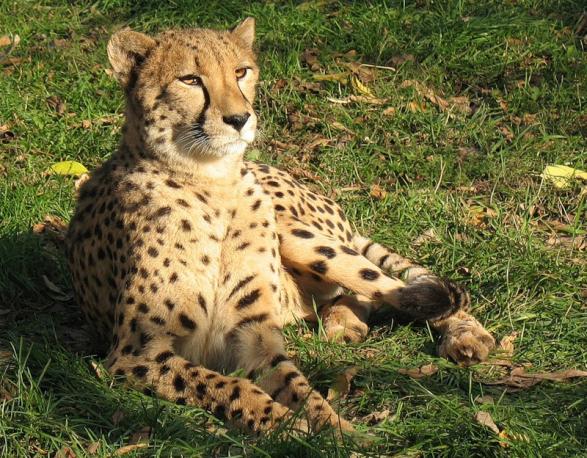 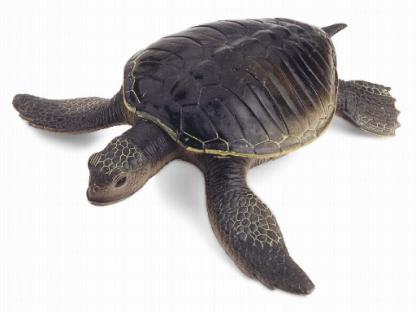 Панцирь каменный — рубаха, 
А в рубахе... (черепаха).
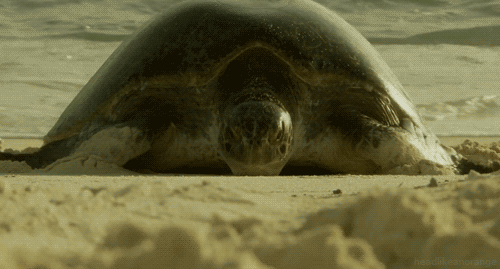 Животные   Севера
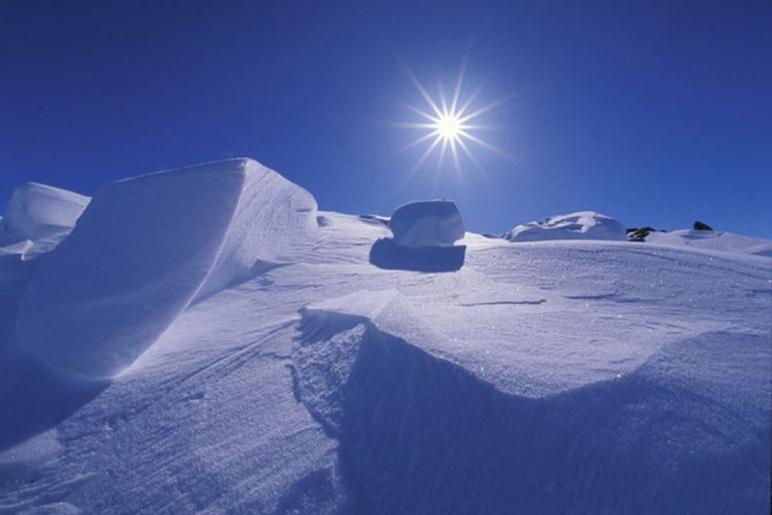 Эта птица любит холод,Но терпеть не может голод.За рыбой в океан ныряет,Поев — на льдину выплывает.(ПИНГВИН)
Скажи ты мне, какой чудак 
Днем и ночью носит фрак?
(пингвин)
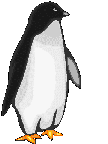 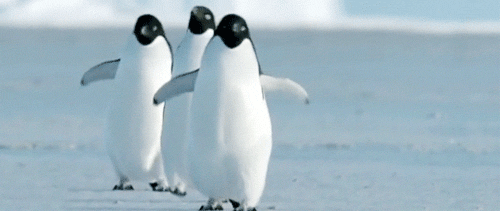 Хоть и ест он только мох
В тундре каменистой,
Этот зверь собой неплох
И рога ветвисты. 
(Северный олень)
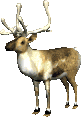 Он снег глубокий разгребаетИ ягель вкусный добывает,Копает он порой весь деньПолярный северный...(олень)
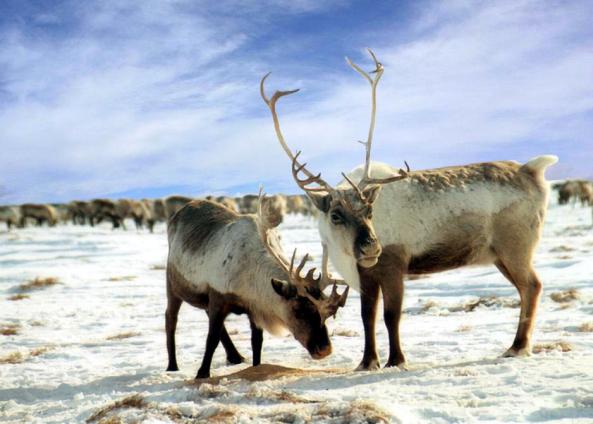 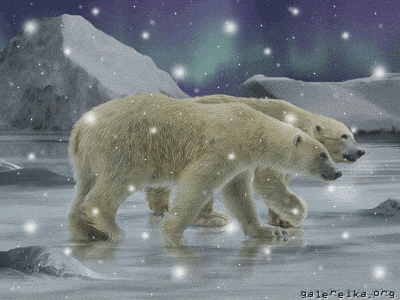 Сев на ледяную глыбу,
Я ловлю на завтрак рыбу.
Белоснежным я слыву
И на Севере живу.
А таежный бурый брат
Меду и малине рад. 
(Белый медведь)
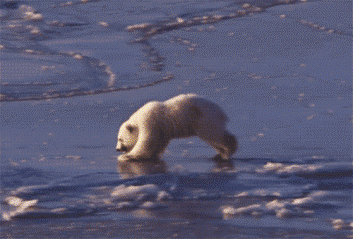 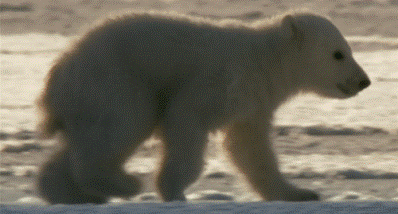 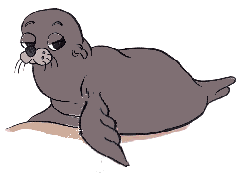 Два мощных имеет клыка,Два ласта и два плавника,Но этого дядю не трожь,Прилёг отдохнуть толстый...(морж)
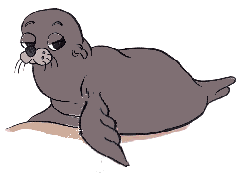 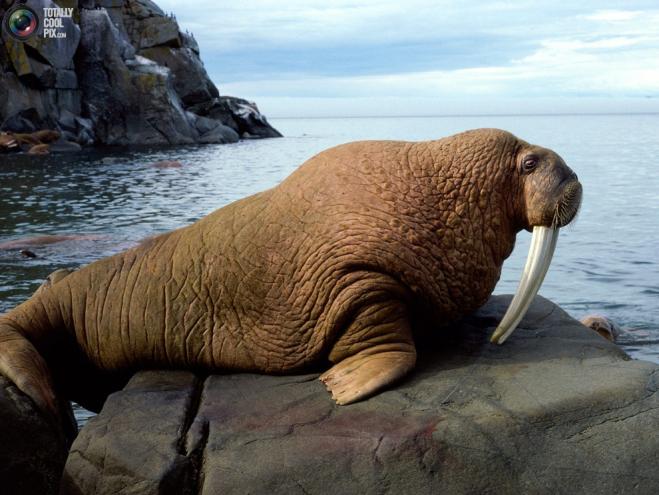